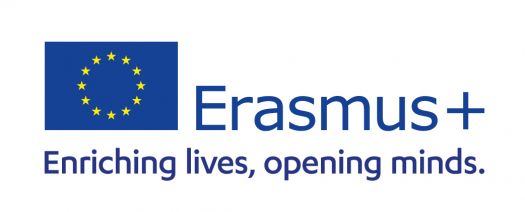 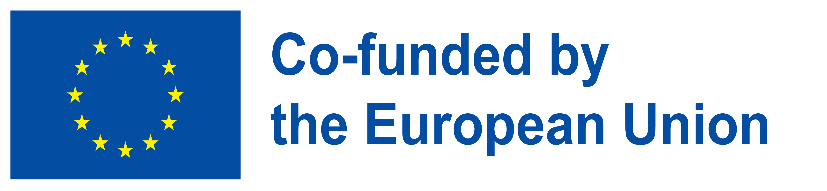 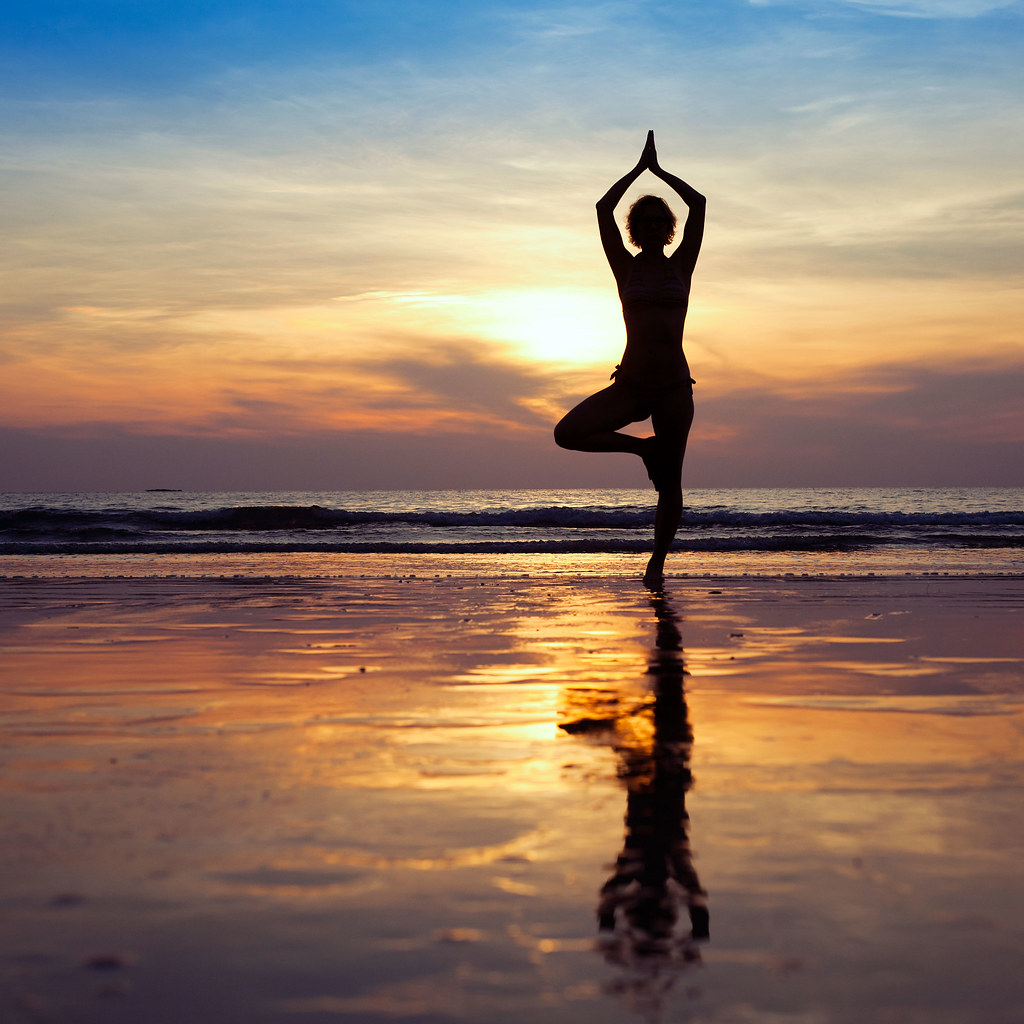 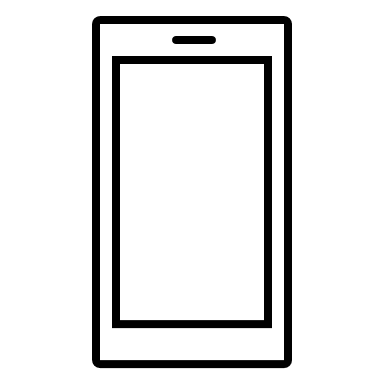 Digitálna pohoda
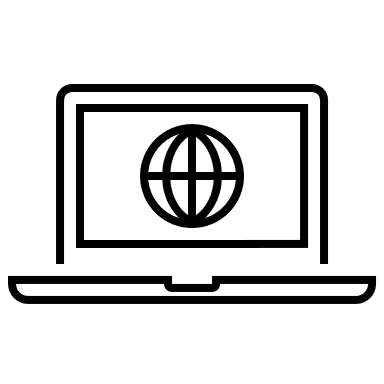 Budovanie digitálnej odolnosti sprístupnením digitálnej pohody a bezpečnosti všetkým  2022-2-SK01-KA220-ADU-000096888
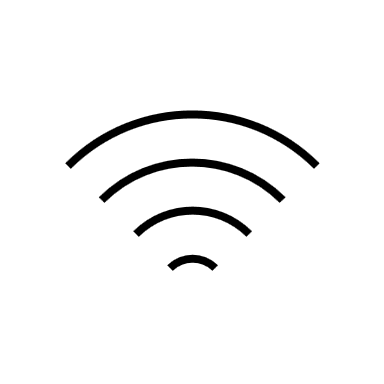 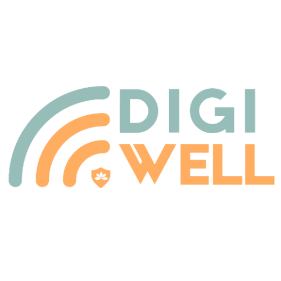 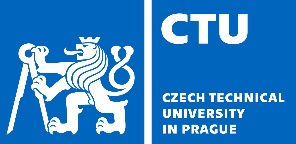 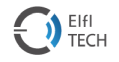 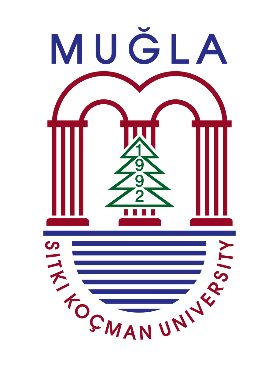 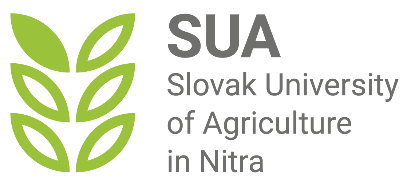 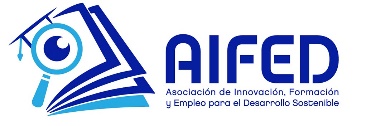 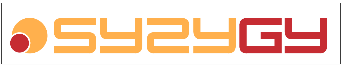 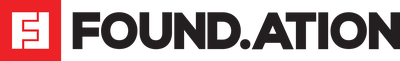 DIGITÁLNA POHODA: Vplyv technológií na digitálnu pohodu
Koncept “Digitálnej pohody“
Nasledujúce tri definície1 sa vzájomne dopĺňajú: 

Je to schopnosť človeka efektívne zvládať negatívne dopady technológií na svoj pracovný a osobný život. 
Je to stav zdravého duševného rozpoloženia pri používaní digitálnych technológií. 
Sú to spôsoby, ako môžu technológie pomôcť ľuďom žiť zdravý život. 
Ako vidno, digitálnu pohodu možno považovať za schopnosť alebo stav človeka v súvislosti s racionálnym a vyváženým využívaním digitálnych technológií.
DigiWELL Project Output: Digital Resilience Building Manual & Methodology
Koncept “Digitálnej pohody”
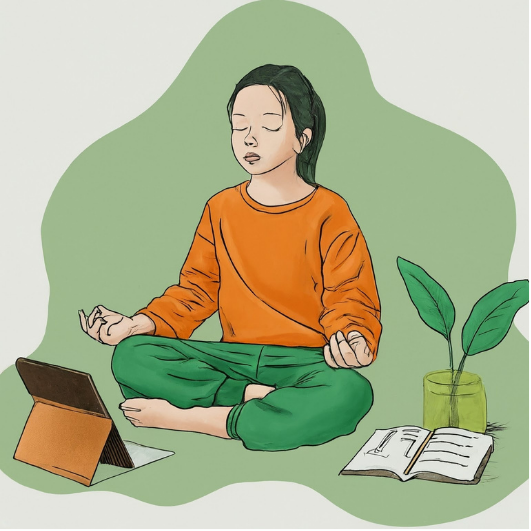 Cesta k Digitálnej pohode
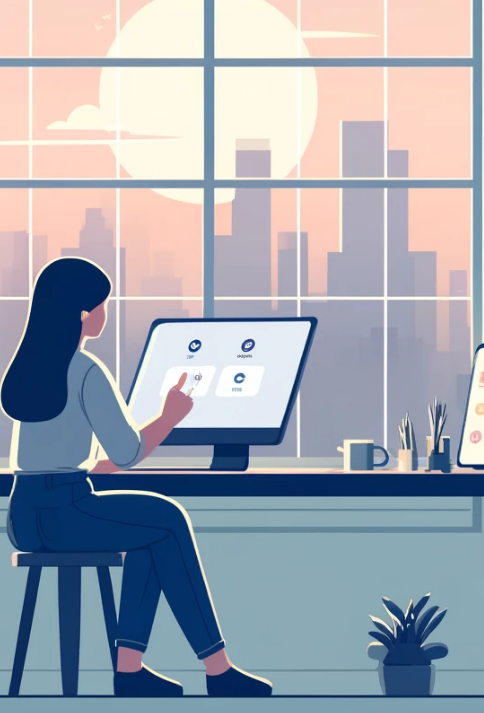 V pulzujúcom meste Digiton bola grafická dizajnérka Ava zahltená neustálou prácou s digitálnymi zariadeniami. Jej produktivita a kreativita sa spočiatku zvyšovala, ale čoskoro si nekonečné upozornenia a čas strávený pred obrazovkou začali vyberať svoju daň na jej zdraví a šťastí.  
Uvedomujúc si potrebu zmeny, Ava sa zapísala do kurzu digitálnej pohody. Dozvedela sa, že digitálna pohoda v sebe zahŕňa eliminovanie negatívnych vplyvov technológií, rozumné používanie digitálnych zariadení a ich využívanie na zlepšenie svojho života, nie na jeho znižovanie.  
Ava implementovala to, čo sa naučila: stanovila si hranice pre čas strávený pred obrazovkou, aplikácie používala oveľa racionálnejšie a naplánovala si pravidelné digitálne detoxy. Postupne nadobudla rovnováhu a premenila svoj vzťah k technológiám na taký, ktorý podporoval jej pohodu a profesionálny rast.   
Prostredníctvom Avinho príbehu vidíme digitálnu pohodu ako schopnosť využívať technológie, stav duševného zdravia a cestu k objavovaniu pozitívneho prínosu technológií pre naše životy. Avin príbeh nás inšpiruje k tomu, aby sme technológie využívali tak, aby pracovali pre nás a zabezpečili nám priaznivú rovnováhu vo vzťahu k digitálnym nástrojom.
Pre dospelých je nevyhnutné, aby mali zdravý, vyvážený, plnohodnotný a udržateľný spôsob života v digitálnom svete. Konkrétnejšie: 
Je to dôležitá ľudská potreba v digitálnom veku. 
Prispieva k fyzickému, psychickému a sociálnemu zdraviu a pohode ľudí.  
Znamená to, že ľudia majú kontrolu nad svojím životom.  
Podporuje vytváranie zdravých návykov pre existenciu v digitálnom svete. 
Je to proces rozvoja uvedomelého a zodpovedného spôsobu konania v digitálnom prostredí.  
Je to kľúčový komponent budovania digitálnej odolnosti.
Digitálna pohoda: Prečo je dôležitá pre dospelých?
Odpojte sa, aby ste sa pripojili
V jedno ráno sa stalo niečo nezvyčajné. Tom dostal e-mail od neznámeho odosielateľa s názvom „Prevezmite na sebou kontrolu“. Tom bol zvedavý a otvoril e-mail a našiel v ňom jednoduchú správu: „Dbajte na to, čo je dôležité. Odpojte sa, aby ste sa znova pripojili." Tom, zmätený a zároveň zvedavý, sa rozhodol výzvu prijať. Začal tým, že nechal telefón doma a išiel na prechádzku do parku. Keď sa prechádzal, všimol si smiech hrajúcich sa detí a pokojný zvuk neďalekej fontány – zvuky a pohľady, ktoré mu zvyčajne unikli.  

Inšpirovaný touto skúsenosťou sa Tom vydal na dobrodružstvo znovuobjavenia svojho mesta a seba, navštívil múzeá, miestne trhy a kaviarne, a to všetko bez neustáleho cinkania telefónu. Začal čítať knihy v tichých zákutiach knižníc, nadväzoval rozhovory s neznámymi ľuďmi a navštevoval spoločenské podujatia, pričom nachádzal radosť zo skutočných zážitkov. Ako sa dni menili na týždne, Tom si uvedomil, že ho ovládali negatívne digitálne návyky, a je najvyšší čas to zmeniť.  

Stanovil si pravidlá pre seba, obmedzil čas strávený pred obrazovkou, vypol upozornenia po práci a viac sa zapájal do osobných interakcií. Pomaly znovu získal kontrolu nad svojím digitálnym životom a vybral si, kedy a ako sa pripojí online. Nakoniec sa Tomov život zmenil. E-mail, ktorý kedysi pripomínal malú vlnku, sa zmenil na veľkú vlnu zmien, ktorá ho priviedla k spôsobu života, v ktorom boli technológie nástrojom a nie tyranom. Naučil sa ovládať technológie takým spôsobom, aby neboli dominantné v jeho živote. Tomovo dobrodružstvo, ktoré vyvolal záhadný e-mail, mu dalo neoceniteľnú lekciu života v prítomnosti a schopnosť zvládnuť digitálny svet podľa vlastných predstáv.
Digitálna pohoda a technológie
Technológie, či už úmyselne alebo neúmyselne, sa stali súčasťou väčšiny našich životov. Sú nevyhnutnou súčasťou našej práce a profesionálneho života, našich skúseností so vzdelávaním a učením sa a/alebo každodenných sociálnych interakcií a komunikácie. Umožňujú spojenie s mnohými ľuďmi buď prostredníctvom hardvéru (napr. PC, tablety, smartfóny...) alebo prostredníctvom webových nástrojov, sociálnych médií, aplikácií atď. 
Je evidentné, že technológie boli, sú a budú nástrojmi pre rozsiahlejšie spojenie s ľuďmi. Digitálny nárast v používaní pripojených zariadení a služieb sa na základe údajov z januára 2024 zmenil takto2:  
+ 0,9 % pripojení z celkovej populácie (medziročná zmena + 74 miliónov ľudí)
+ 2,5 % predplatiteľov mobilných telefónov (medziročná zmena + 138 miliónov ľudí)
+ 1,8 % jednotlivcov používajúcich internet (medziročná zmena + 97 miliónov ľudí) 
+ 5,6 % používateľov sociálnych médií (medziročná zmena + 266 miliónov ľudí)
2. Digital 2024: Global Overview Report. DATAREPORTAL.  https://datareportal.com/reports/digital-2024-global-overview-report
Digitálna pohoda a technológie
Vzhľadom na narastajúci počet technológií a ich potenciálne dopady, je potrebné pochopiť tieto dopady na celkovú aj digitálnu pohodu.  
Digitálna pohoda v sebe zahŕňa tri hlavné súčasti:
Pochopiť a rozpoznať vplyv technológií.(Toto nájdete v tejto časti) 
Mať pozitívny vzťah k technológiám vytváraním zdravých digitálnych návykov. (To sa dozviete v ďalších častiach)
Implementovať osvedčené postupy na zabezpečenie celkovej pohody. (To sa dozviete v ďalších častiach)
Vplyv technológií na Digitálnu pohodu
Je evidentné, že používanie technológií má na človeka nielen priaznivé, ale aj nepriaznivé dopady.  
Rozdiel medzi tým, či nás technológie priaznivo alebo nepriaznivo ovplyvňujú, závisí od toho, do akej miery jednotlivci:  
chápu podstatu digitálnej pohody,   
celkovo chápu vplyv týchto technológií a 
si osvoja zdravé návyky a rozvíjajú rozumné a zodpovedné správanie pri používaní technológií.
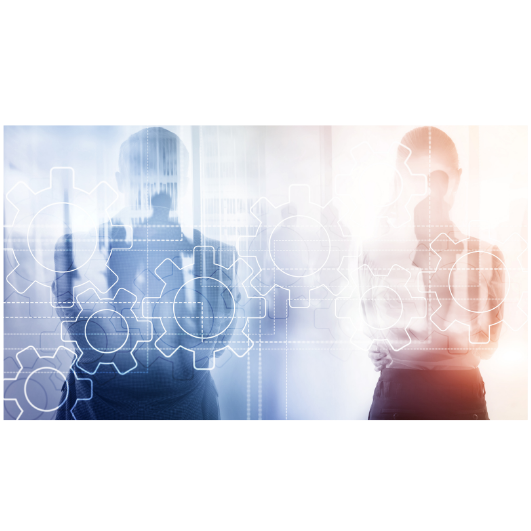 Hlavné priaznivé vplyvy technológií 
Prístup k informáciám: Umožňujú rýchly prístup k informáciám a zdrojom a pomáhajú ľuďom robiť rozhodnutia a riešiť problémy.  
Zjednodušenie hlavných úloh: Predstavujú nástroje na zjednodušenie hlavných každodenných úloh v rôznych oblastiach, ako je napr. nakupovanie a bankovníctvo.   
Vyššia konektivita: Pomáhajú ľuďom spojiť sa online bez ohľadu na vzdialenosť.  
Rozvoj sietí: Prispievajú k vytváraniu sietí na rôzne účely, ako je reklama, vzdelávanie a učenie, hľadanie zamestnania alebo zdieľanie informácií.
Vplyv technológií na digitálnu pohodu
Hlavné priaznivé vplyvy technológií 
Sebavyjadrenie: Poskytujú platformy na vyjadrenie vlastných myšlienok a sebareflexie. 
Príspevok k učeniu a vzdelávaniu: Pomáhajú poskytovať vzdelávanie a školenia, dopĺňajú osobné vzdelávanie a umožňujú učiť sa vlastným tempom. 
Zdravie a wellness: Poskytujú informácie pre potreby zdravotnej starostlivosti a nástroje, ako sú sledovače zdravia alebo aplikácie, ktoré prispievajú k celkovému zdraviu a pohode.  
Relax: Poskytujú možnosti zábavy a tiež nástroje na zníženie stresu a úzkosti.
Vplyv technológií na digitálnu pohodu
Okrem mnohých priaznivých vplyvov majú technológie na dospelých aj niekoľko nepriaznivých a negatívnych vplyvov.  
Konkrétnym spôsobom znázornenia vplyvu technológií by mohlo byť použitie nasledujúcich kľúčových faktorov: 
Nadmerný čas strávený pred obrazovkou a nadmerné používanie technológií 
Sociálne médiá 
Informačné preťaženie a stres súvisiaci s technológiami
Vplyv technológií na digitálnu pohodu
P.s: Je tiež možné riešiť dopady technológií z rôznych uhlov pohľadu. Cieľom nasledujúcich častí je ilustrácia toho, ako môžu technológie ovplyvniť životy jednotlivcov a ich celkovú pohodu.
Nadmerný čas strávený pred obrazovkou a nadmerné používanie technológií
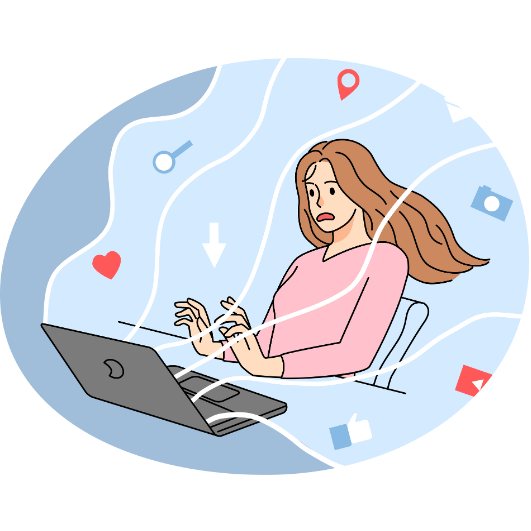 Nadmerný čas strávený pred obrazovkou a nadmerné používanie technológií má škodlivý vplyv na fyzické zdravie, duševné zdravie a pohodu, sociálne kontakty, rozsah pozornosti a produktivitu3.  
Celkové dôsledky zhoršujú celkovú pohodu a aj digitálnu pohodu.
3. Screens Steal Time: How Excessive Screen Use Impacts the Lives of Young People. https://zenodo.org/records/10250536
Nadmerný čas strávený pred obrazovkou a nadmerné používanie technológií
Obezita & sedavý spôsob života
Problémy s držaním tela
Zhoršenie zraku 
Poruchy spánku
Metabolické dysfunkcie súvisiace s úzkosťou a depresiou 
Vystavovanie sa žiareniu
Dopady na fyzické zdravie
Nadmerný čas strávený pred obrazovkou a nadmerné používanie technológií
Depresie
Úzkosť
Sebapoškodzovanie a agresia 
Poruchy spánku
Negatívne vnímanie samého seba a nízke sebavedomie  
Eskapizmus (vyhýbanie sa problémom v reálnom živote)
Dopady na duševné zdravie a pohodu
Nadmerný čas strávený pred obrazovkou a nadmerné používanie technológií
Kratší čas strávený s rodinou
Menej osobných stretnutí a očných kontaktov
Znížené komunikačné schopnosti v každodennom živote 
Slabšia empatia a porozumenie
Ťažkosti s interpretáciou sociálnych podnetov
Sociálna izolácia
Závislosť od virtuálneho sveta 
Menej sebaovládania
Dopady na sociálne
 interakcie
Nadmerný čas strávený pred obrazovkou a nadmerné používanie technológií
Znížená schopnosť sústredenia sa 
Rozptyľovanie sa
Znížená  schopnosť  spracovať informácie 
Znížená schopnosť konštruktívneho myslenia
Závislosť na virtuálnom prostredí a s tým súvisiaca znížená kreativita 
Závislosť od vonkajších stimulov
Dopady na pozornosť a kreativitu
Sociálne médiá
Hromadné využívanie sociálnych médií vytvorilo komplikované prostredie, ktoré sa musia dospelí naučiť zvládať. Na jednej strane prinášajú veľa príležitostí, zatiaľ čo na druhej strane vytvárajú vážne riziká a nebezpečenstvá pre pohodu a blahobyt dospelých.  
Zabezpečenie digitálnej pohody jednotlivca si vyžaduje jasné pochopenie negatívnych vplyvov sociálnych médií na blahobyt ľudí a ich digitálnu pohodu, ale na druhej strane aj zváženie ich potenciálnych výhod.
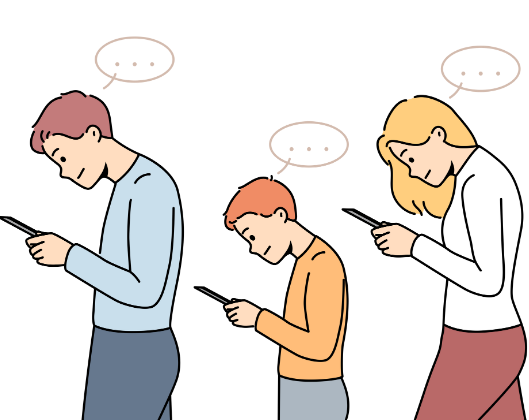 Sociálne médiá
Sociálne médiá
4. Gupta, C., Jogdand, S., & Kumar, M., (2022). Reviewing the impact of social media on the mental health of adolescents and young adults. Cureus, 14(10), e30143.
Sociálne médiá
Informačné preťaženie a stres
Informačné preťaženie (IO) v digitálnom svete je výsledkom veľkého množstva informácií na rôznych online platformách a vysokorýchlostného poskytovania týchto informácií. Vďaka rýchlo sa zvyšujúcemu počtu online nástrojov a zdrojov sa množstvo informácií dostupných online každým dňom zvyšuje.  

IO môže viesť k stresu u dospelých z nasledujúcich dôvodov: 
IO môže komplikovať rozhodovanie.
IO môže podporovať pocit nedostatku kontroly nad informáciami.  
IO môže viesť k zhoršeniu rozsahu pozornosti a sústredenia. 
IO môže vyvolať strach z premeškania. 
IO môže zvýšiť časový stres.
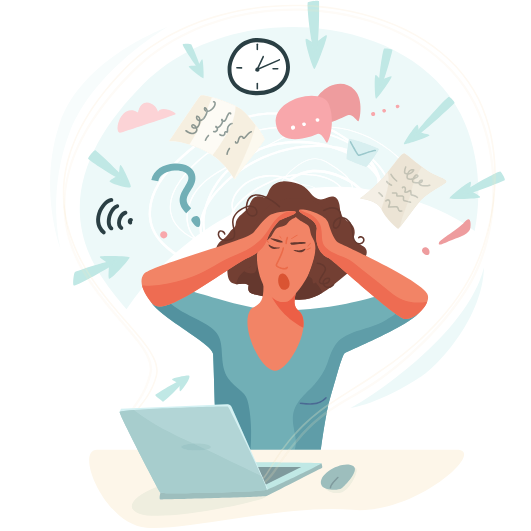 Informačné preťaženie a stres
Pamätajte si
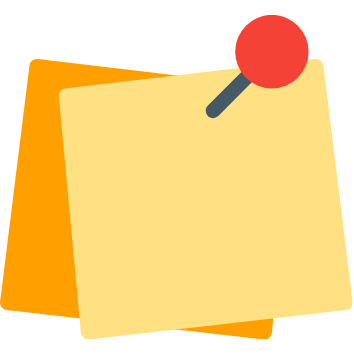 Digitálna pohoda je holistický problém, ktorý zahŕňa snahy jednotlivcov vytvoriť si zdravé návyky pri používaní technológií a taktiež aj výsledky týchto snáh.  
Čím viac dospelých má zdravé povedomie o digitálnej pohode, tým viac možností majú na využívanie technológií vo svoj prospech a elimináciu ich negatívnych vplyvov.